Конфликты и пути их решения
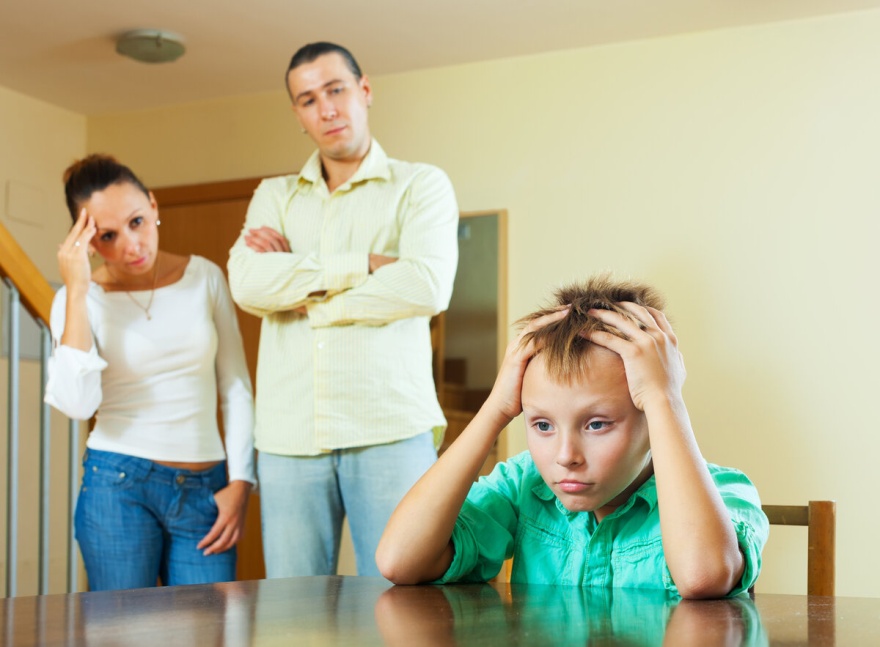 Конфликт (от лат. «confluctus») означает столкновение сторон, мнений, сил.Конфликты — это проявление объективных и субъективных противоречий, выражающееся в противоборстве сторон.	 Иными словами, это отсутствие согласия между двумя или более сторонами, столкновение противоположно направленных, не совместимых друг с другом тенденций в сознании индивидов, в межличностных или межгрупповых взаимодействиях, связанное с отрицательными эмоциональными переживаниями.
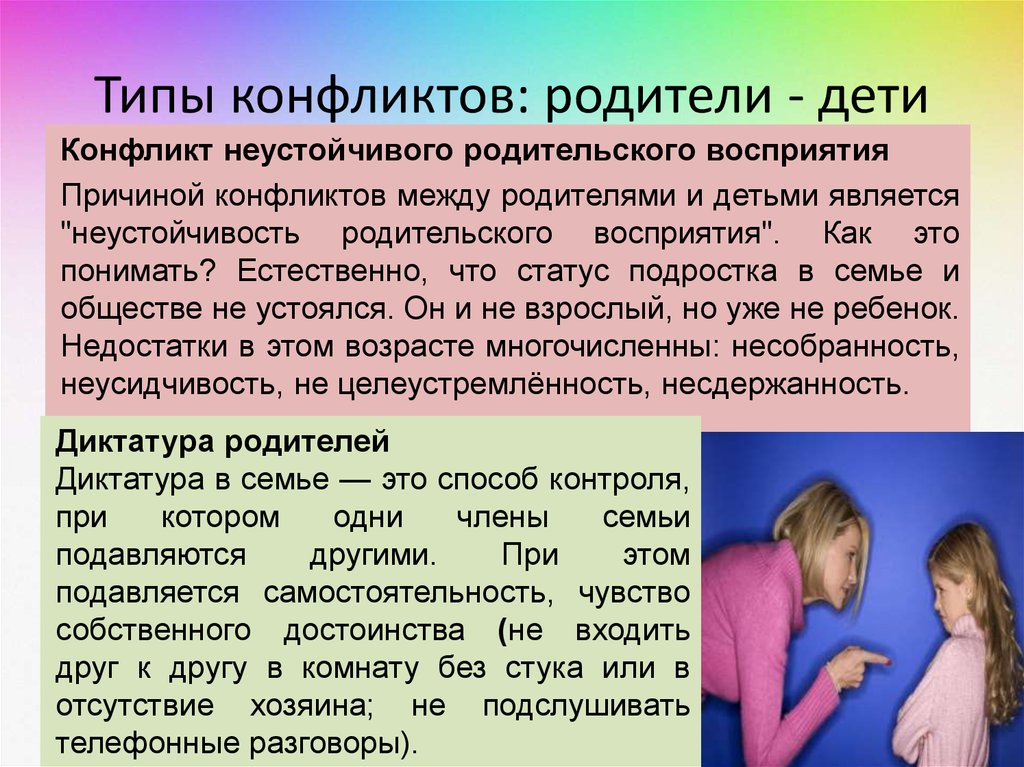 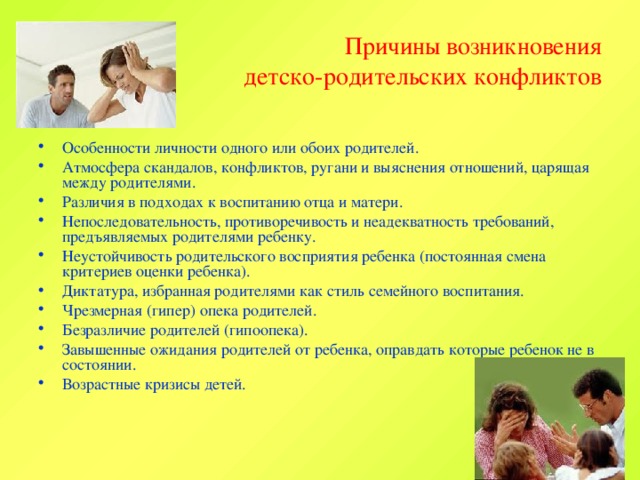 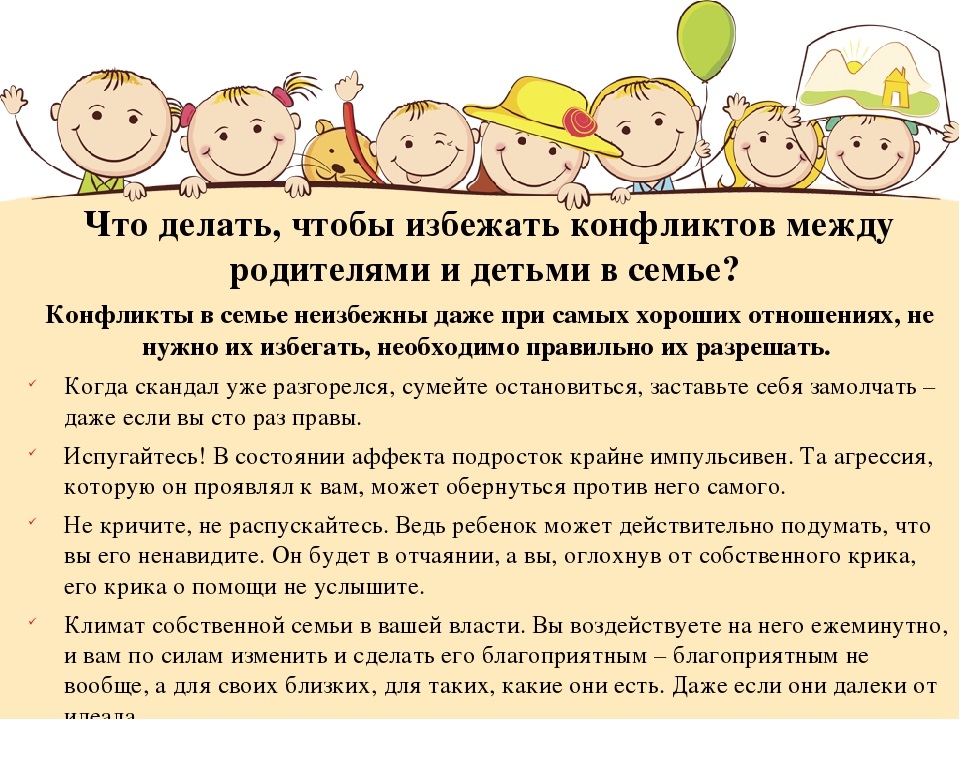 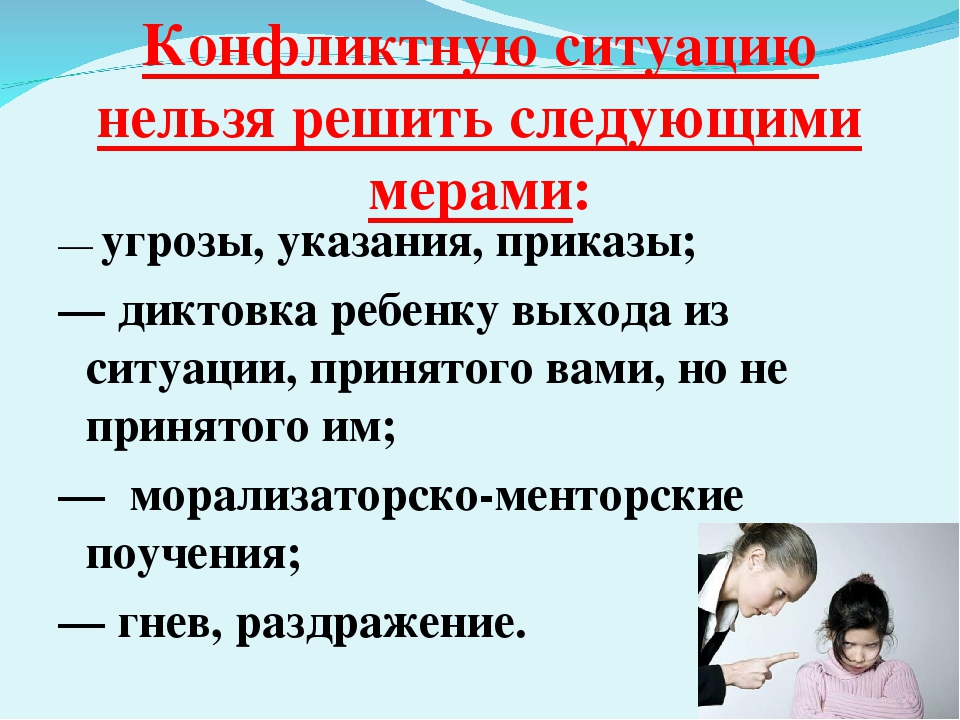 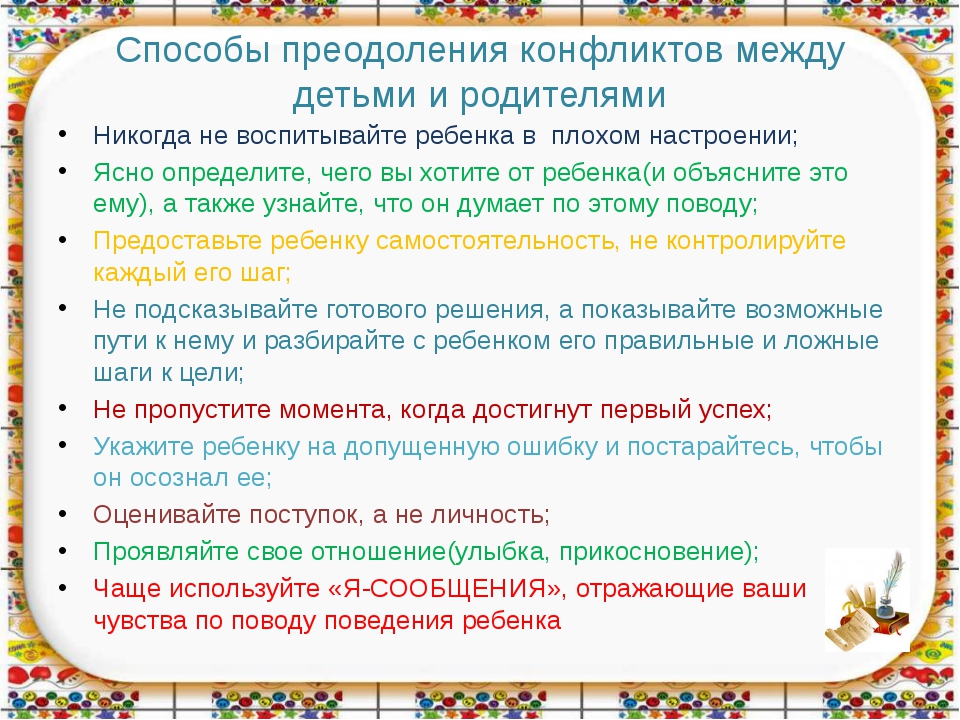 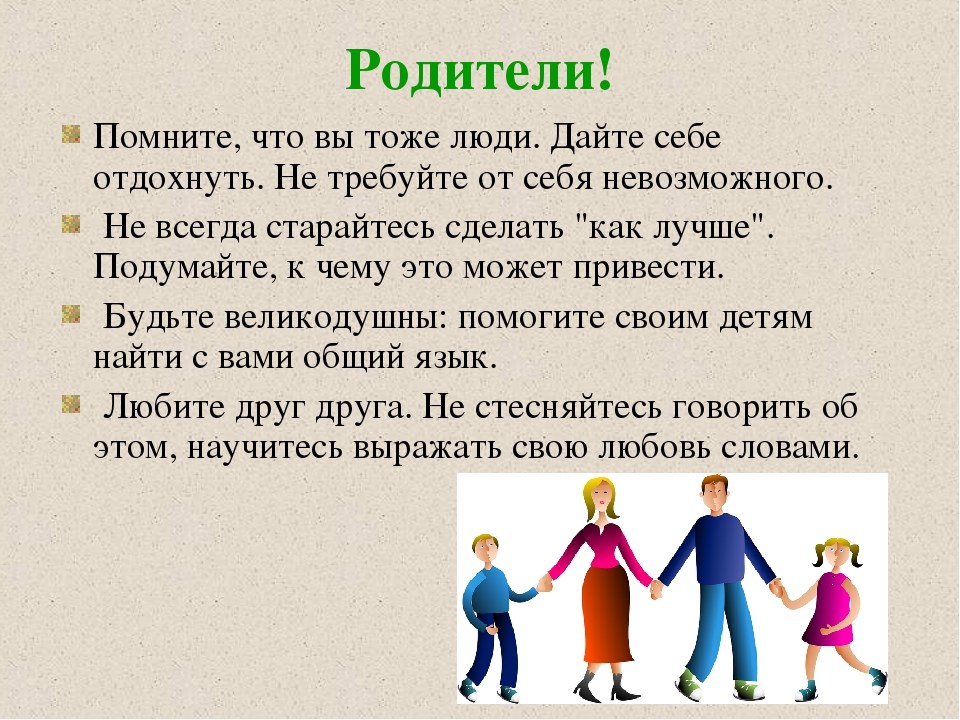 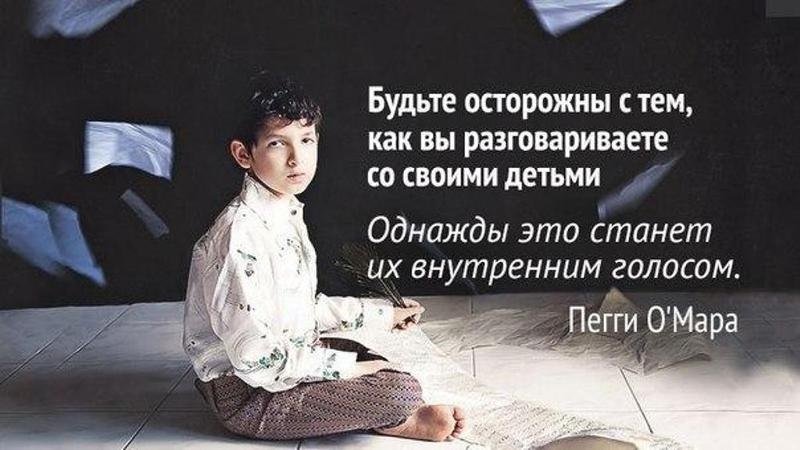